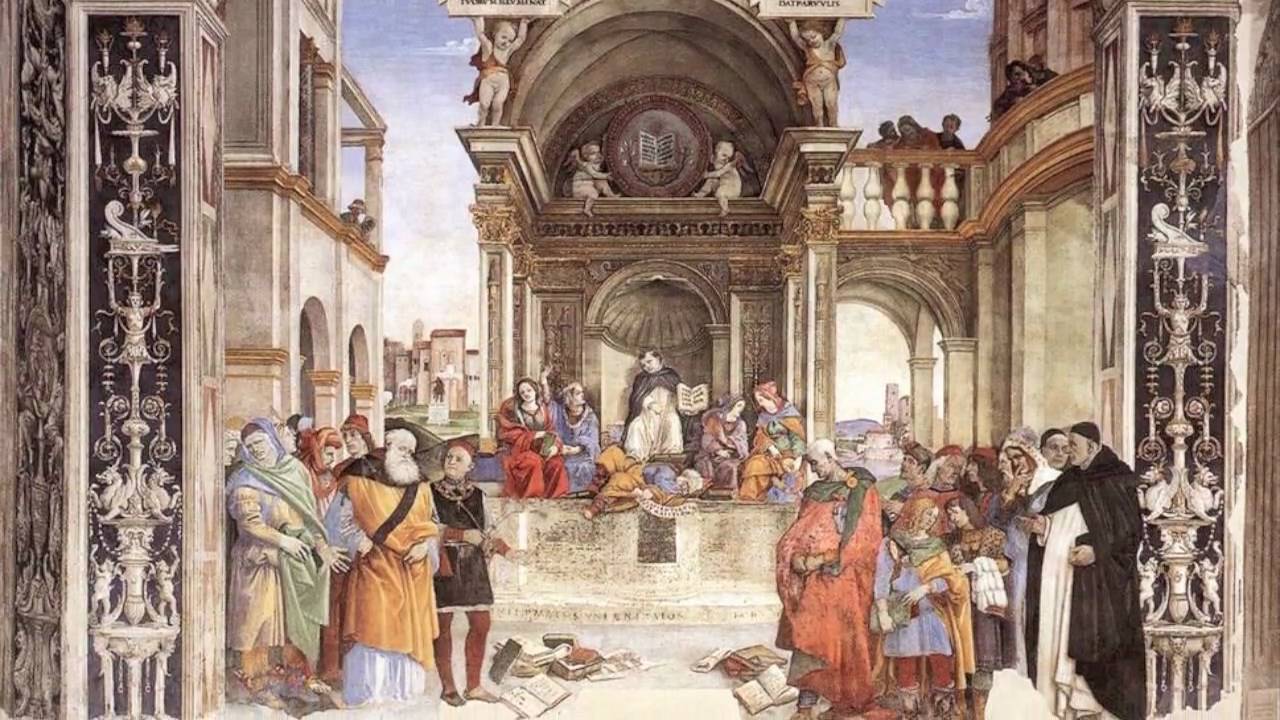 Renacimiento y Humanismo
Matias Valencia
Guerras
A comienzos de la edad moderna hubieron tres guerras importantísimas, la primera, la “Guerra de Flandes”, conocida como la guerra de los 80 años, empezó en 1568 y finalizo en 1648, se enfrentaron las provincias de los Países Bajos contra Felipe II, de España; la segunda, la “Guerra de los 30 años”, empezó en 1618 y termino en 1648, se enfrentaron las grandes potencias europeas, marcando el futuro de Europa; y la ultima, la “Guerra de los 7 años”, se dio desde 1756 hasta 1763 donde se establecido el  control  de   América   del Norte y la India.
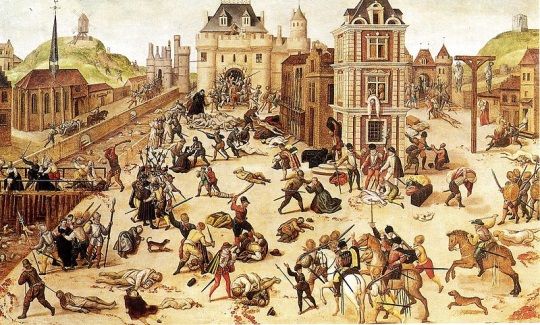 Cisma
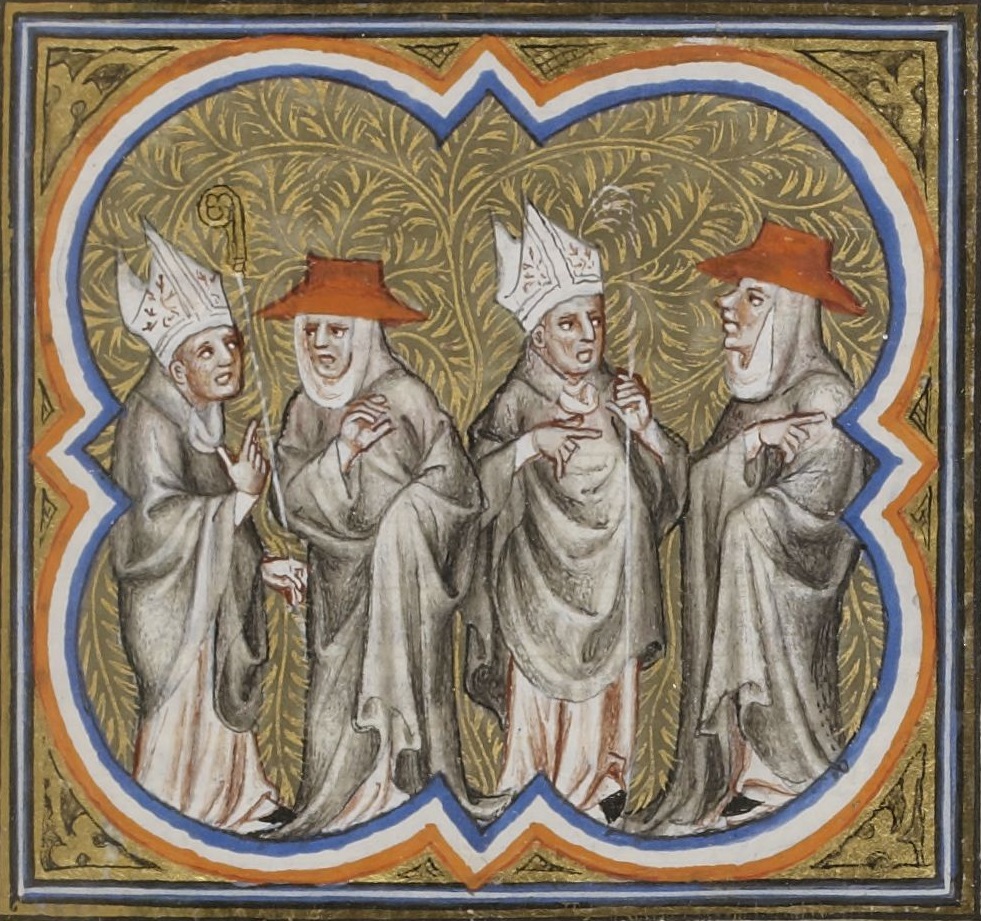 Este proceso, uno de los mas importantes en el renacimiento, ya que la gran Iglesia Católica, se dividió hasta en tres partes, duro casi 40 años! Todas las grandes potencias europeas, las monarquías absolutas, los estados italianos, y hasta las ordenes religiosas se dividieron en dos, los que apoyaban a un papa y los que apoyaban a otro, mientras el pueblo permanecía esperando.
Humanismo
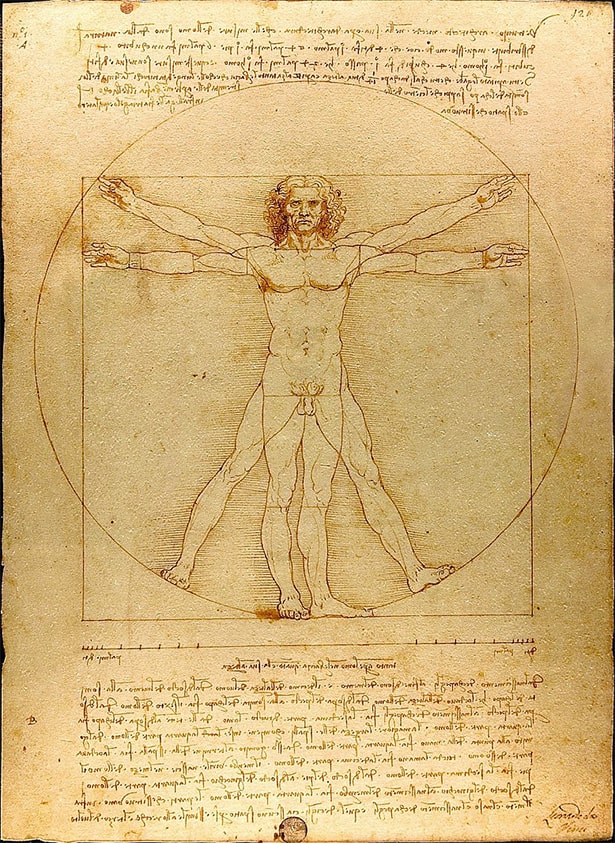 Como sabemos, el humanismo fue un movimiento tanto filosófico, intelectual y obviamente cultura; se inicio en el siglo XIV, concretamente en Italia, pero rápidamente se expandió al resto de Europa, principalmente quería que el enfoque de la vida sea las personas, por lo que quería que se pudiera interactuar con nuestro entorno no tanto por actos divinos sino mediante la “razón”,  se difundió mas que los demás movimientos debido al reciente invento, la imprenta, que permitía llevar la información muchísimo mas rápido.
Renacimiento
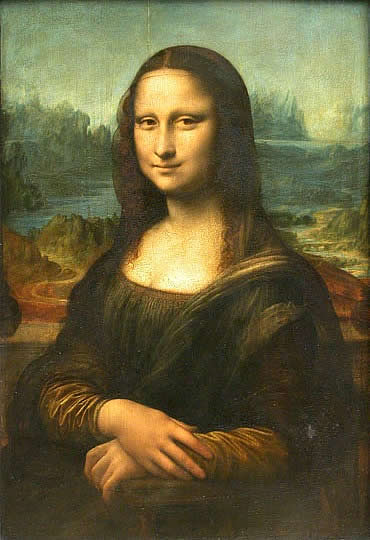 El renacimiento, en pocas palabras es el nombre que se le da a el movimiento cultural del siglo XV donde se hiso transición de los tiempos de Edad Media a la Edad moderna, principalmente sus exponentes formaban parte de un movimiento artístico, esculturas y hasta musical, se trato de volver a las antiguas costumbres, y hasta la educación con modales y todo lo demás.
Mapa Europeo
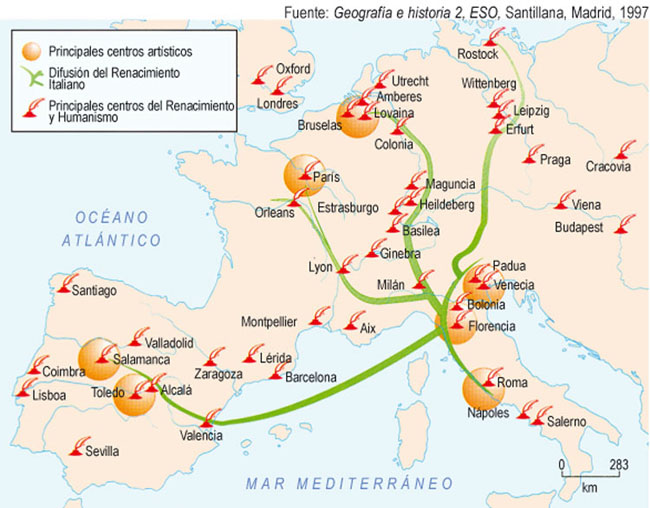 Representantes del humanismo
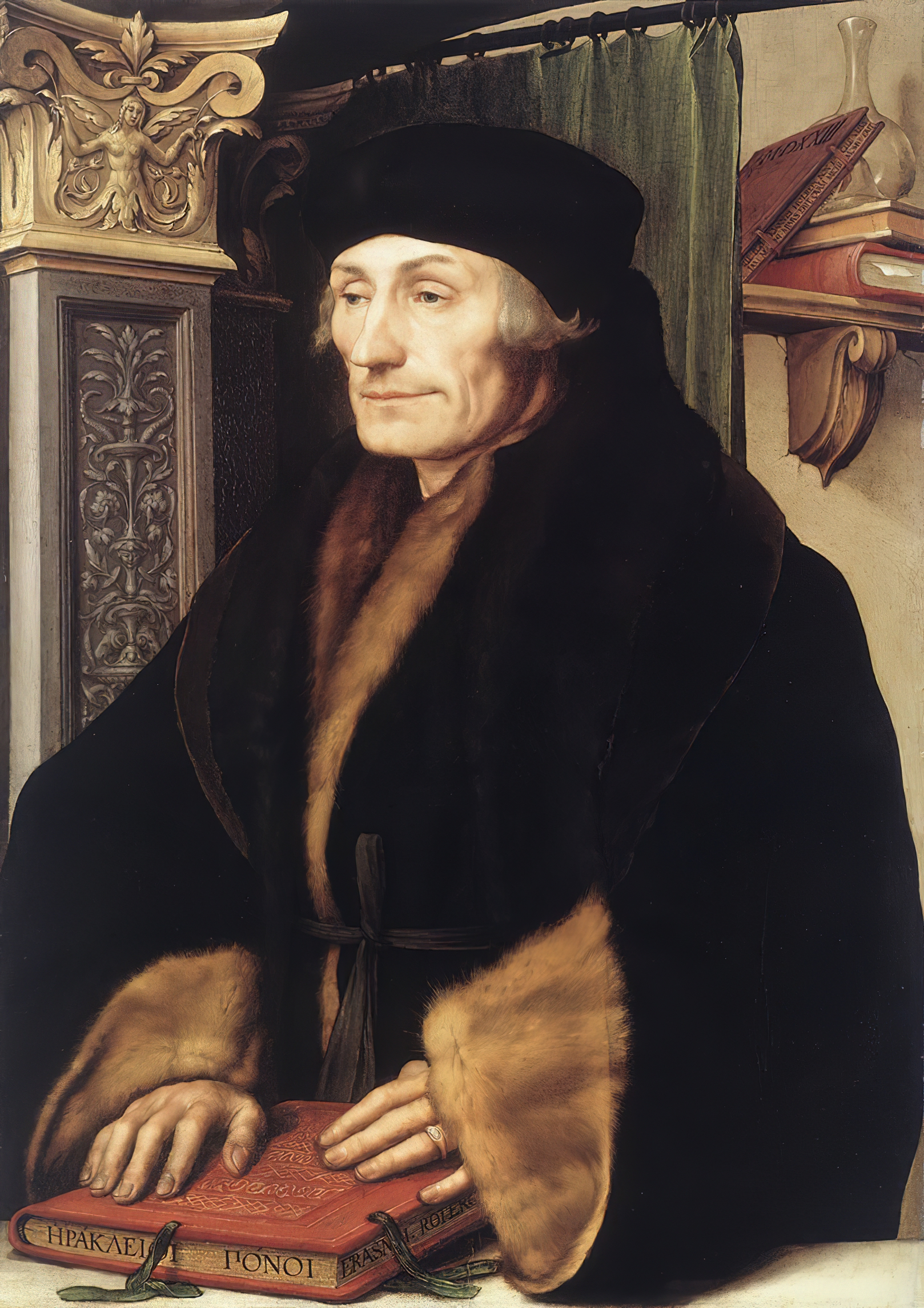 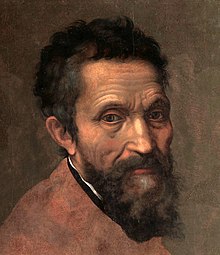 Algunos de los representantes del humanismo son Erasmo de Rotterdam, Michel de Montaigne, Juan Luis Vives y Leonardo Bruni. Por otro lado tenemos a todos los representantes del renacimiento, algunos de ellos son, Leonardo da Vinci , Miguel Ángel, Raffaello Sanzio y Filippo Brunelleschi.
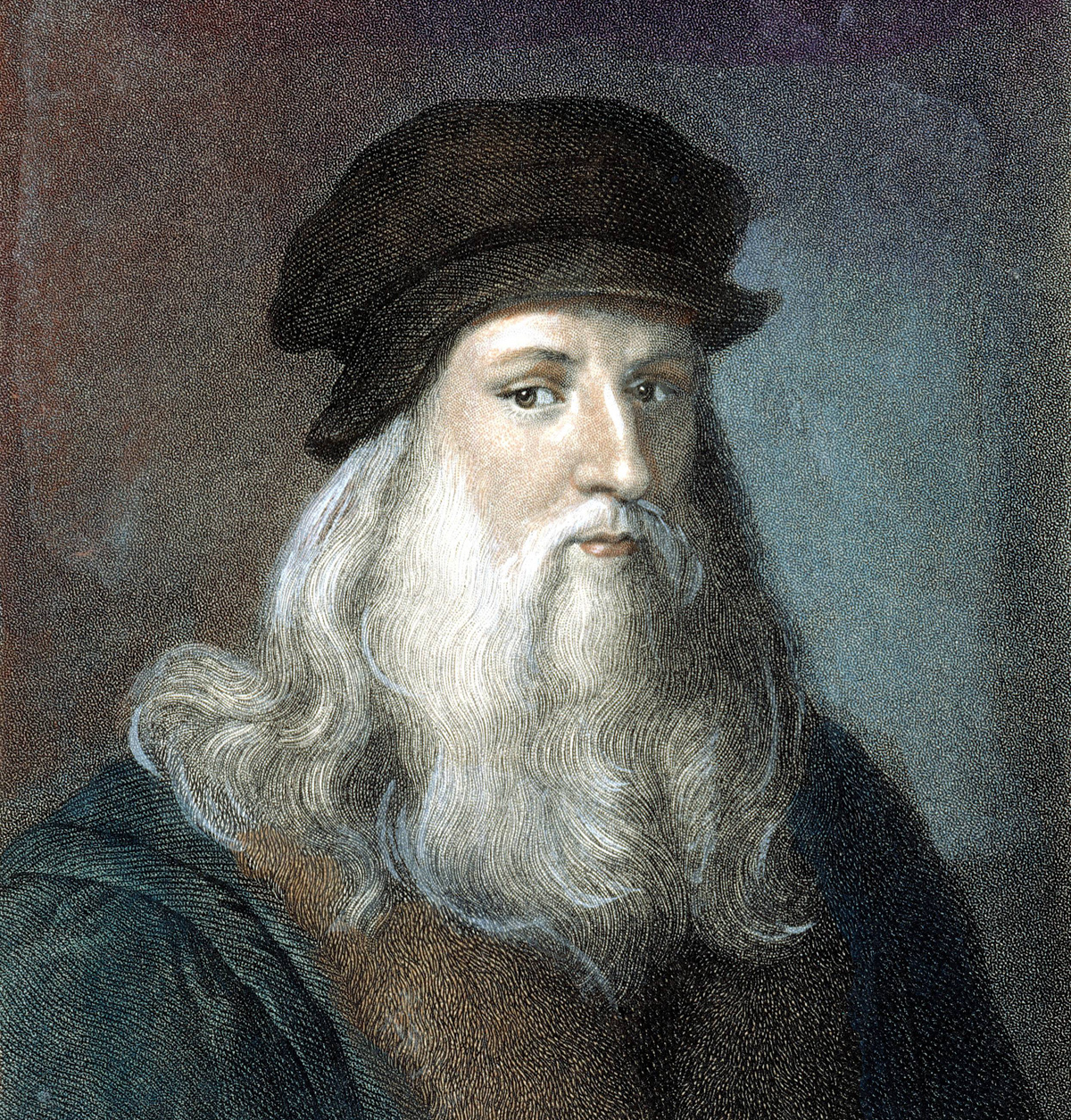 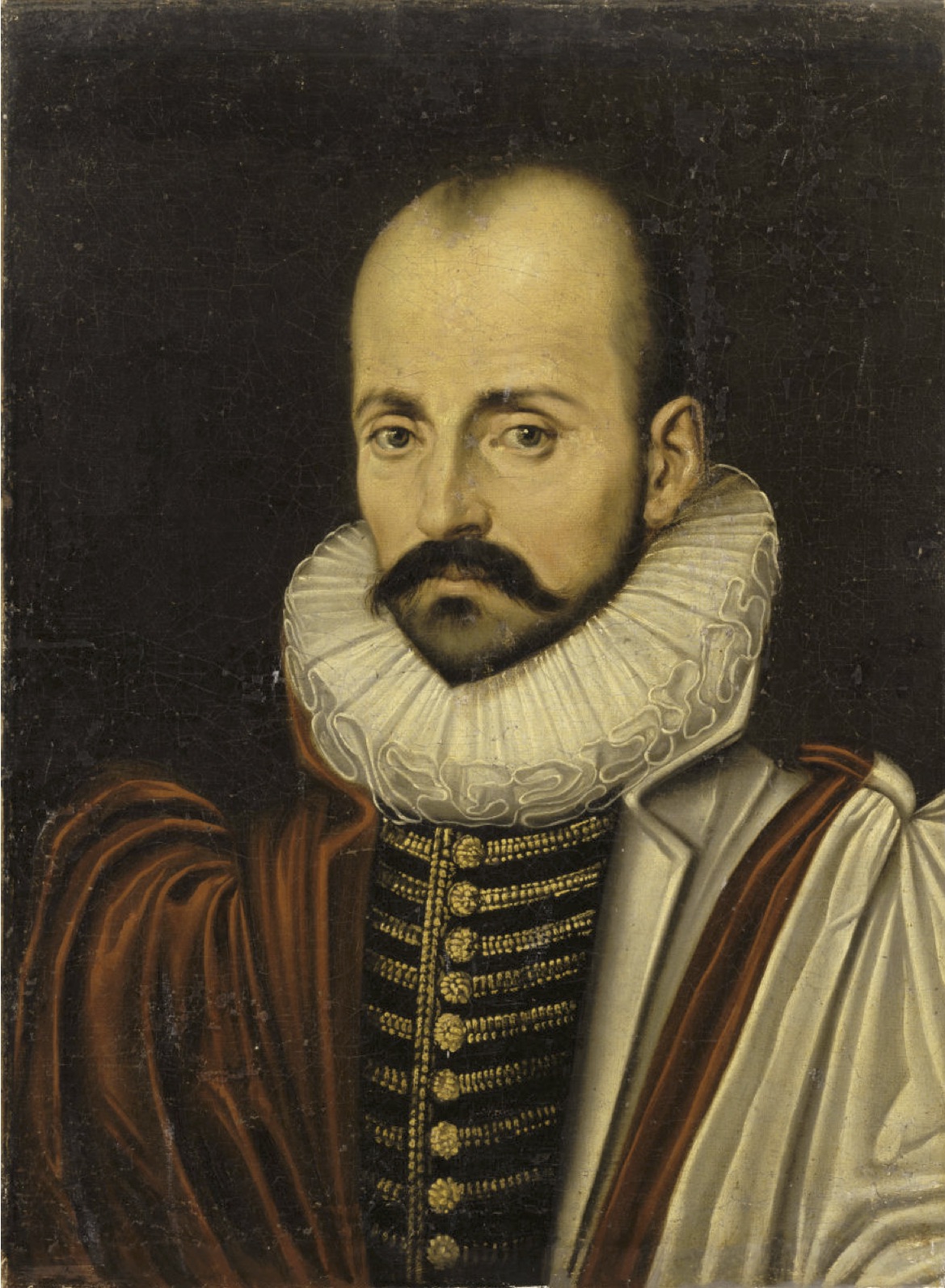 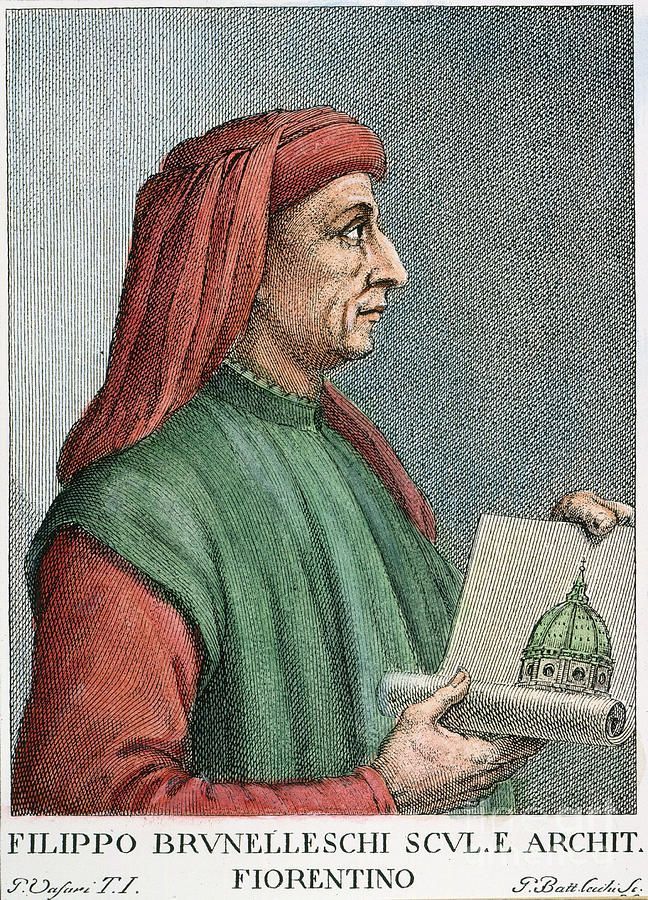